Persistence Isn’t Futile, Pt 1:
Strengthen Your Mindset
Ari Tuckman, PsyD, MBA
West Chester, PA
Ari@TuckmanPsych.com
adultADHDbook.com
ADHD Makes It Easy to Give Up
Seriously, again!?
WTF?

Performance can be inconsistent and unpredictable
And therefore hard to take charge of
But always easy to blame yourself

How can you keep working hard and moving forward?
Especially after setbacks?
2
Persistence Isn’t Futile
Ari Tuckman, PsyD, MBA
ADHD is lifelong. But every day is a new day.
What can you do now?
Persistence Isn’t Futile
Ari Tuckman, PsyD, MBA
3
The Meaning Matters More than the Event
How are successes explained?
Luck?
Inherent ability or character?
Effort and practice?

Are successes and failures explained the same way?
And what lessons do they hold for next time?
Do they encourage or discourage persistence?
What is in your power—and isn’t?
4
Persistence Isn’t Futile
Ari Tuckman, PsyD, MBA
Get on Top of Your ADHD
Persistence Isn’t Futile
Ari Tuckman, PsyD, MBA
5
Willpower rarely works as well as we hope it will.
If you can manage your ADHD with willpower, then you don’t have ADHD.
Persistence Isn’t Futile
Ari Tuckman, PsyD, MBA
6
Self-Awareness Guides Strategies
Understanding your strengths, weaknesses, preferences and situation guides strategy selection
How has an ADHD diagnosis changed your approach?

Targeted strategies are more likely to work
And therefore worth working hard at

Don’t re-invent the wheel
Are you working at learning new skills, habits and systems?
7
Persistence Isn’t Futile
Ari Tuckman, PsyD, MBA
Are Your Meds Working?
If you don’t know what your meds are doing, then they’re not doing anything
Do you know when they wear off?
Can others tell the difference?

Pick a side
You don’t have to take meds, but then you need to accept the additional struggles
And others’ reactions to those struggles
8
Persistence Isn’t Futile
Ari Tuckman, PsyD, MBA
Get Serious About Blockers
Blockers/limiters reduce online off ramps

This is especially important for those with insufficient oversight and willpower
The proof is in the pudding. . .

If you spend too much time online but resist using a blocker, then you need to ask yourself why
What goals are you working towards?
9
Persistence Isn’t Futile
Ari Tuckman, PsyD, MBA
Fill the Tank
ADHD makes it harder to manage sleep, diet, and exercise
Which makes it harder to keep showing up in those better ways

Even partial improvements will be beneficial
Better focus, complex problem-solving, willpower, and emotional regulation

Regardless of what happened yesterday, make today a good day
How does this benefit your bigger goals?
10
Persistence Isn’t Futile
Ari Tuckman, PsyD, MBA
Resilience is an Inside Job
Persistence Isn’t Futile
Ari Tuckman, PsyD, MBA
11
Take It Seriously, But Not Personally
ADHD will keep showing up
So you need to also

Every intervention is diagnostic—what does it tell you?
Are you a little better informed for next time?
You have way more control over the future than the past

Life keeps changing, so we need to evolve also
Aging is mandatory. Wisdom is optional.
12
Persistence Isn’t Futile
Ari Tuckman, PsyD, MBA
Discomfort is Unavoidable—And Beneficial
A comfortable life is a small life
Comfort and excitement are mutually exclusive

Find a way to tolerate discomfort without allowing it to:
Stop you from doing what you need/want to
Ruin your enjoyment of what you’re doing

Suffer, but for a purpose
Really remind yourself of the future benefit
13
Persistence Isn’t Futile
Ari Tuckman, PsyD, MBA
Leave the Past in the Past
Growing up with ADHD taught you a lot
About yourself, others, how to handle challenges. . .
But do those lessons still apply now that you understand and manage your ADHD better?

How do you respond to adversity and setbacks?
Can you stay in the present?
Can you keep showing up with your strengths?
Can you tolerate someone else’s reaction without being lost to it?
14
Persistence Isn’t Futile
Ari Tuckman, PsyD, MBA
Improvement is Only Half the Battle
Improve functioning by building skills, but there are limits to this
Even for people without ADHD
But how good do you need to be? Why?

Work on acceptance of remaining weaknesses and setbacks
This is easier if you value your strengths and work hard with what you have
Not passive resignation, but active acceptance
15
Persistence Isn’t Futile
Ari Tuckman, PsyD, MBA
Find the Good in the Bad
Keep your head on so you can understand what happened
Acknowledge your disappointment, embarrassment, frustration, etc. without being swept away by it (e.g., rejection, shame)

Give credit where credit is due
Notice what went well or is positive—this is your to do list for next time (yes, there will be a next time)

Learn valuable lessons
The price has already been paid, so you may as well get the wisdom
Persistence Isn’t Futile
Ari Tuckman, PsyD, MBA
16
Pursue the Positives
If you don’t manage your ADHD well, too much of life becomes about avoiding negatives
Not motivating. . . and really not inspiring
Pursuing the positives gets squeezed out

What is actually worth working towards? What makes life interesting and meaningful?
This is your motivation
Suffer, but get something for it
17
Persistence Isn’t Futile
Ari Tuckman, PsyD, MBA
What do you want?And what are you willing to do to get it?
Persistence Isn’t Futile
Ari Tuckman, PsyD, MBA
18
Get Clear on Your Priorities
What are you working towards?
Why is this goal important to you?
How does this one task relate to bigger goals?

How do competing goals rank relative to each other?
Relative value, not absolute value

What is your North star in this moment?
How can you keep that front and center?
19
Persistence Isn’t Futile
Ari Tuckman, PsyD, MBA
You Don’t Actually Have to Do It
No one can make you do anything
But you may not be willing to pay the price or prefer the benefits

So when a task feels artificially imposed, recognize that you are still making a choice
And could choose against it

Whatever you choose, own it
Blaming others gives away your agency
20
Persistence Isn’t Futile
Ari Tuckman, PsyD, MBA
What Kind of a Person Do You Want to Be?
Regardless of outcomes or what others think, you know what you did
Do you feel proud or guilty of how you handled yourself?

“I want to be the kind of person who. . .”
This may make suffering in the moment easier to tolerate

Others will have opinions, but only you get to decide on this
21
Persistence Isn’t Futile
Ari Tuckman, PsyD, MBA
Play Well with Others
Persistence Isn’t Futile
Ari Tuckman, PsyD, MBA
22
Build Your Cheering Section
We all need a little help from our friends
Honesty and vulnerability, without fear of judgment

Find the people who will support you—the successes and the failures
Earn it
Expect it
Give it
23
Persistence Isn’t Futile
Ari Tuckman, PsyD, MBA
Manage Your Reputation
Active expectation management can reduce the social costs of ADHD and makes it easier to keep showing up
Hold steady on what people should and shouldn’t expect from you

Re-interpret ADHD behaviors as unintentional and discourage over-reading of their meaning
Get ahead of the story
Talk symptoms before diagnoses
Give permission to others to manage their own happiness
24
Persistence Isn’t Futile
Ari Tuckman, PsyD, MBA
This is me trying.
—Jessica McCabe
Persistence Isn’t Futile
Ari Tuckman, PsyD, MBA
25
Who Sets the Bar?
Who gets to decide what is good enough?
What will it take to meet someone else’s standard? Is it worth it to you?
Some requirements in life are hard to avoid (school, work), but we still have options
Ultimately, you decide what to take on—and the price and reward for doing or not doing

Relationships and friendships need to go both ways
Both people have the ability to push for change or to reduce or end it
26
Persistence Isn’t Futile
Ari Tuckman, PsyD, MBA
Disappoint Early
ADHD makes it easy to over-promise

Avoid false agreements
Get clear on whether you are willing and able to do it on the requested time frame
Be willing to tolerate the other person’s reaction if it’s no—without praying for a miracle

Disappointing early gives the other person more time to adjust
Or make their case
27
Persistence Isn’t Futile
Ari Tuckman, PsyD, MBA
Really Own It
If you messed up, own it
Without excuses, avoidance, blame, or vague explanations

You can’t change the past, but you can fix the social impact

“What can I do now?”
Fix it? Make amends?
At some point, the other person needs to figure out how to move on
28
Persistence Isn’t Futile
Ari Tuckman, PsyD, MBA
I used to suffer from ADHD. Now I just have it.
—Rick Green, ADD & Loving It!?
Persistence Isn’t Futile
Ari Tuckman, PsyD, MBA
29
ADHD is lifelong. But every day is a new day.
What can you do now?
Persistence Isn’t Futile
Ari Tuckman, PsyD, MBA
30
adultADHDbook.com
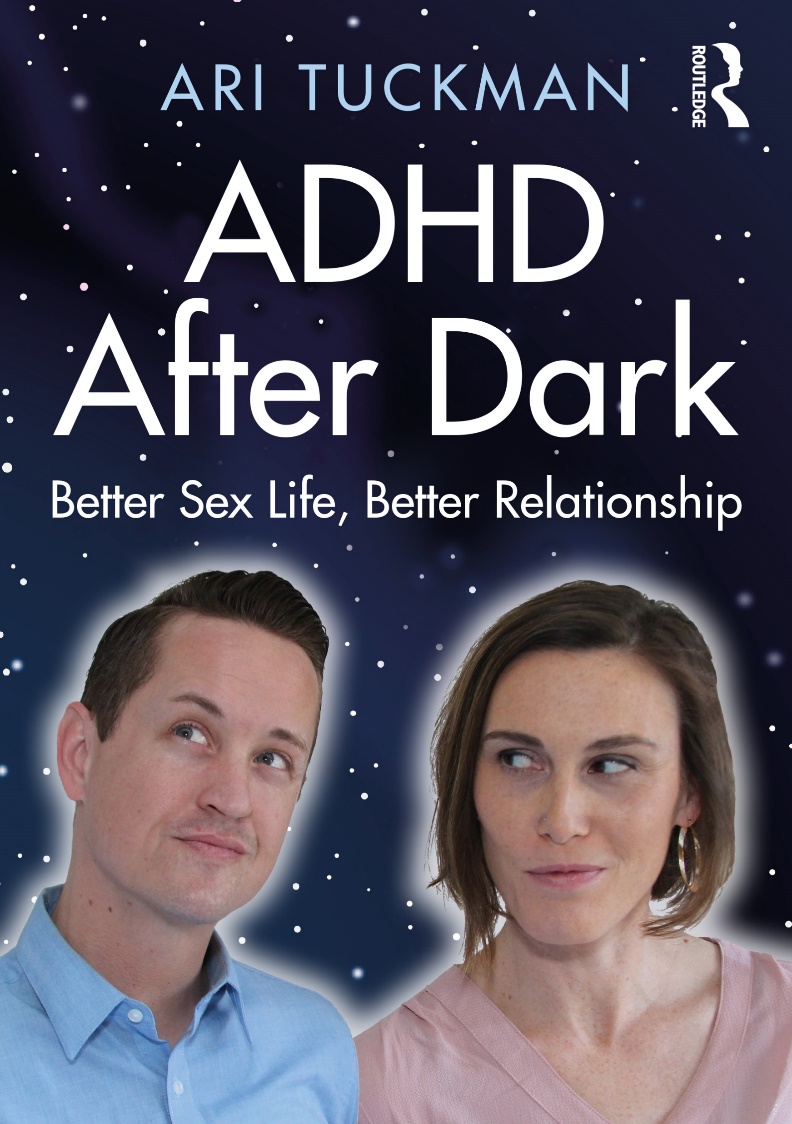 100+ podcast episodes,
2,750,000+ downloads
Information on all four books
Upcoming presentations
Recordings of past presentations
Handouts and articles
31
Persistence Isn’t Futile
Ari Tuckman, PsyD, MBA